All English Tenses
Past Simple
Present Simple
Future 
Simple
Future  Continuous
Past Continuous
Present  Continuous
Present
Perfect
Past
Perfect
Future
Perfect
Future Perfect Continuous
Past Perfect Continuous
Present Perfect Continuous
Online Grammar Exercises
Употребление
Глагол 
                в Past Simple
       (Прошедшее простое)
  называет простое действие,   
  которое было выполнено в     
    прошлом, факт в прошлом
Указатели времени
yesterday 
                last month (year)
                        last time
         a week (month, year) ago
                      When....?
вчера 
       в прошлом месяце (году)
                 в прошлый раз
 неделю (месяц, год) тому назад
                        Когда....?
Видовременные формы
I /you/we/they
                                              V2
             he/ she /it
+
I /you/we/they
                                         did not V1
          he/ she /it
-
I /you/we/they
    Did                                            V1?
                     he/ she /it
?
Примеры
Я погулял с собакой вчера.
I walked the dog yesterday.
+
-
Я не гулял с собакой вчера.
I did not walk the dog yesterday.
I did not do my homework.
Did you walk the dog yesterday?
Ты гулял с собакой вчера?
?
Употребление
Глагол 
            в Past Continuous 
(Прошедшее продолженное)
  называет действие, которое
   выполнялось в какой-либо
     определённый момент  
                  в прошлом
Указатели времени
at  5 o’clock yesterday
         at this time yesterday
            when mum came 
  (subordinate clause of time)
в 5 часов вчера
            в это время вчера
          когда пришла мама 
       (придаточное времени)
Видовременные формы
I /he/ she /it  was                      
                                                    Ving
     you/ we/ they  were
+
I / he/ she /it  was                 
                                              not Ving
     you/ we/ they  were
-
Was  I Is he/ she /it
                                                     Ving?                             
     Were you/ we/ they
?
Примеры
Я гулял с собакой в 8 часов утра                  
                              вчера.
I was walking the dog at 8 a.m. 
                          yesterday.
+
-
Я не гулял с собакой в 7 часов  
                     утра вчера.
I was not walking the dog at 7 a.m. 
                          yesterday.
I did not do my homework.
Were you walking the dog at 7 a.m. 
                          yesterday?
Ты гулял с собакой в 7 часов утра 
                             вчера?
?
Употребление
Глагол 
                в Past Perfect 
 (Прошедшее завершённое)
  называет действие, которое   
     уже было выполнено до    
       какого-либо момента     
 в прошлом, важно сообщить
                 о результате
Указатели времени
by  5 o’clock yesterday
         by 5 o’clock last Monday
           by the end of the year
          before (when) he came 
      (subordinate clause of time)
вчера к 5 часам
    к 5 в прошлый понедельник 
                   к концу года
перед тем как (когда) он пришёл 
         (придаточное времени)
Видовременные формы
I /he/ she /it    
                                              had V3
   you/ we/ they
+
I / he/ she / it  
                                       had not  V3
   you/ we/they
-
I / he/ she
Had                                           V3?
               you/ we/ they
?
Примеры
Я уже  погулял с собакой, 
               когда он пришёл.
I had walked the dog when he came.
+
-
Я ещё не погулял с собакой,
                 когда он пришёл.
I had not walked the dog 
                   when he came.
Had you walked the dog
                  when he came?
Ты уже погулял с собакой
                  когда он пришёл?
?
Употребление
Глагол 
     в Past Perfect Continuous
  (Прошедшее завершённое
            продолженное)
 называет действие, которое
  было начато до какого-либо 
     момента в прошлом и всё 
     ещё продолжалось в тот
                      момент
Указатели времени
since 5 p.m. 
        for some time already
       before (when) he came 
   (subordinate clause of time)
с 5 вечера
       уже в течение какого-то   
          времени до того как 
            (когда) он пришёл 
  (придаточное предложение
                    времени)
Видовременные формы
I /he/ she /it    
                                   had  been Ving
   you/ we/ they
+
I / he/ she / it  
                             had not  been Ving
   you/ we/they
-
I / he/ she
Had                                been Ving?
           you/ we/ they
?
Примеры
Я уже час гулял с собакой, когда 
                 ты позвонил мне.
I had been walking the dog for an  
        hour when you called me.
+
-
I had not been walking the dog
    for a minute when you called me.
Я  не погулял с собакой и минуты, 
          когда ты позвонил мне.
How long had you been walking the 
   dog when I called you yesterday?
Как долго ты гулял с собакой, 
      когда я позвонил тебе вчера?
?
Употребление
Глагол 
            в Present Simple
         (Настоящее простое) 
        называет регулярное, 
    привычное действие или
           факт в настоящем
Указатели времени
каждый день 
                  каждый год 
                     обычно
             по воскресеньям
                       часто 
                      редко
                  как правило
every day 
                   every year 
                      usually
                   on Sundays
                        often 
                      seldom
                     as a rule
Видовременные формы
I /you/we/they   V1
+
he/she/it   Vs
I /you/we/they  do not V1
-
he/she/it  does not V1
Do  I /you/we/they   V1 ?
?
Does   he /she/it V1 ?
Примеры
Я гуляю с собакой каждый  
                              день.
I walk my dog every day.
+
-
I do not walk the dog on Saturdays, 
                 my sister walks it.
Я не гуляю с собакой по субботам,
         с ней гуляет моя сестра.
Do you walk the dog in 
                       the morning?
Ты гуляешь с собакой утром?
?
Употребление
Глагол 
         в Present Continuous
 (Настоящее продолженное) 
 называет действие, которое
       выполняется сейчас в
          настоящий момент
Указатели времени
now
                    right now
               at this moment
сейчас
               прямо сейчас
               в этот момент
Видовременные формы
I am
     he/ she /it    is                  Ving
     you/ we/ they   are
+
I am
     he/ she /it  is              not Ving
     you/ we/ they  are
-
Am  I
      Is he/ she /it                        Ving?
      Are you/ we/ they
?
Примеры
Я сейчас гуляю с собакой.
I am walking my dog now.
+
-
I am not walking the dog now.
Я сейчас не гуляю с собакой.
Are you walking the dog now?
Ты cейчас гуляешь с собакой ?
?
Употребление
Глагол 
             в Present Perfect
   (Настоящее завершённое) 
  называет действие, которое
          было выполнено в прошлом или завершилось к  
  настоящему моменту речи,    
 важно сообщить о результате
Указатели времени
сегодня
        в этом месяце (году)
                        уже 
                     никогда
                      ещё не
                     недавно
today
             this month (year)
                      already 
                       never
                         yet
                      recently
Видовременные формы
he /she/ it    has  V3
+
I/ you/ we/ they  have V3
he /she /it   has not V3
-
I/ you/ we/ they   have not V3
Has  he /she/ it  V3 ?
?
Have  I/ you/ we/ they V3 ?
Примеры
Я уже погулял с собакой.
I have walked my dog .
+
-
I have not walked the dog.
Я ещё не погулял с собакой.
Have you already walked the dog?
Ты уже погулял с собакой ?
?
Употребление
Глагол
 в Present Perfect Continuous
   (Настоящее завершённое
             продолженное)
  называет действие, которое
   было начато до настоящего
           момента и всё ещё
        продолжается сейчас
Указатели времени
с того времени
          уже в течение часа
               долгое время
since then
           for an hour already
               for a long time
Видовременные формы
I /you/we/they  have  been Ving
+
he/she/it  has  been Ving
I /you/we/they  have not been Ving
-
he /she /it   has not been Ving
Have you /we/they been Ving?
?
Have you /we/they been Ving?
Примеры
Я уже гуляю с собакой c 7 утра. 
.
I have been walking my 
                  dog since 7 a.m.
+
-
I have not been walking the dog         
                        since 8 a.m.
Я  не с 8  утра гуляю с собакой.
Have you been walking the dog
                       since 8 a.m.?
Ты уже гуляешь с собакой с 8 
                              утра?
?
Употребление
Глагол 
            во  Future Simple
          (Будущее простое)
  называет действие, которое
 будет выполнено в будущем
Указатели времени
tomorrow
                    next week
                         soon
                    on Sunday
завтра
        на следующей неделе
                       скоро
               в воскресенье
Видовременные формы
I/  he/ she /it
                                           will V1
      you/ we/ they
+
I /he/ she /it
                                           will not V1
     you/ we/ they
-
I/ he/ she /it
       Will                                         V1?
                   you/ we/ they
?
Примеры
Я погуляю с собакой завтра утром.
I will walk the dog tomorrow 
                          morning.
+
-
I will not walk the dog tomorrow 
                          morning.
Я не буду гулять с собакой завтра 
                            утром.
Will you walk the dog tomorrow 
                           morning?
Ты погуляешь с собакой завтра 
                           утром?
?
Употребление
Глагол 
       во  Future Continuous 
   (Будущее продолженное)
  называет действие, которое будет длится в определённый 
          момент в будущем
Указатели времени
завтра в 5 часов
          завтра в это время
    в это время в следующий  
                понедельник
tomorrow at 5 o’clock
         tomorrow at this time
         this time next Monday
Видовременные формы
I/  he/ she /it
                                      will  be Ving
      you/ we/ they
+
I /he/ she /it
                                    will not be Ving
     you/ we/ they
-
I/ he/ she /it
       Will                                  be  Ving?
                   you/ we/ they
?
Примеры
Завтра в 7 утра я буду гулять 
                         с собакой.
I will be walking the dog at 7 a.m. 
                         tomorrow.
+
-
I will not be walking the dog 
              at 8  a.m. tomorrow.
Я не буду гулять с собакой завтра в 
                             8 утра.
Will you be walking the dog at 8 
                  a.m. tomorrow?
Завтра в 8 утра ты будешь гулять
                         с собакой?
?
Употребление
Глагол 
            во  Future Perfect 
     (Будущее завершённое)
          называет действие, 
    которое будет  завершено 
   к определённому моменту
                  в будущем
Указатели времени
by 5 o’clock tomorrow
        by this time next Monday
            as soon as she comes
     (subordinate clause of time)
завтра к 5 часам
  к этому времени в следующий 
                  понедельник
         как только она придёт
        (придаточное времени)
Видовременные формы
I/  he/ she /it
                                       will  have V3
      you/ we/ they
+
I /he/ she /it
                                  will not have V3
     you/ we/ they
-
I/ he/ she /it
       Will                                  have V3?
                   you/ we/ they
?
Примеры
I will  have walked the dog by 
        9 o’clock tomorrow morning.
Я уже погуляю с собакой завтра 
                         к 9 утра.
+
-
Я ещё не погуляю (не успею погулять) с собакой завтра к 8 утра.
I will  have not walked the dog  by 
        8 o’clock tomorrow morning.
?
Will you have walked the dog  by 
       8 o’clock tomorrow morning?
Ты уже погуляешь с собакой  
                     завтра к 8 утра?
Употребление
Глагол 
          во  Future Perfect  Continuous
(Будущее завершённое продолженное)
      называет действие, которое будет      
    начато до  определённого момента 
             в будущем и всё ещё будет  
    продолжаться в тот момент. Глагол в   этом времени никогда не употребляется 
         в устной речи и очень редко -  
                        в письменной
Упражнения
Past Simple
Present Simple
Future 
Simple
Past Continuous
Present  Continuous
Future  Continuous
Past
Perfect
Present
Perfect
Future
Perfect
Past Perfect Continuous
Future Perfect Continuous
Present Perfect Continuous
http://www.englisch-hilfen.de/en/
Комментарий к презентации
к следующему слайду
завершение показа
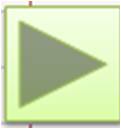 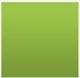 возврат к слайду-меню 2
информация
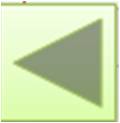 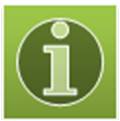 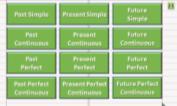 Щёлкнуть по зелёному прямоугольнику для перехода к соответствующему разделу презентации
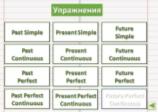 Щёлкнуть по белому прямоугольнику для перехода к соответствующему интерактивному тесту
Для вывода перевода текста с указателями времени и примерами - щёлкнуть по тексту на английском языке, чтобы убрать перевод - щёлкнуть по нему
http://www.englisch-hilfen.de/en/
Источники информации
http://www.englisch-hilfen.de
http://first-english.org
фон из коллекции Microsoft